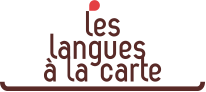 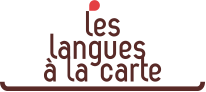 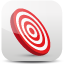 LESSON OBJECTIVES

By the end of this lesson you will be able to:

 Make recommendations and comparisons
 Take and summarize the order 
 Bring the order to the table
 Evaluate guests’ satisfaction


To do this, you will have to :

☞ Manage food and beverage vocabulary
☞ Describe origin, preparation, cooking and presentation methods using adjectives and adverbs
☞ Use adjectives, comparatives and superlatives to compare food and beverage items 
☞ Use ‘as’ to take course orders 
☞ Recognize the future when taking an order
☞ Use the past participle of regular verbs
Taking Restaurant & Bar Orders                                                    - 5 Steps -                                                   © Les Langues à La Carte
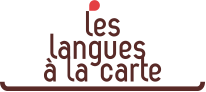 Taking Restaurant & Bar Orders                                                    - 5 Steps -                                                   © Les Langues à La Carte
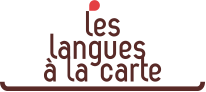 Step 1
Being knowledgeable about menu items
Step 2
Explaining the preparation method
Step 3
Explaining the cooking method
Step 4
Making relative clauses
Step 5
Being able to compare organoleptic properties
Taking Restaurant & Bar Orders                                                    - 5 Steps -                                                   © Les Langues à La Carte
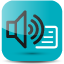 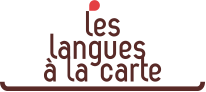 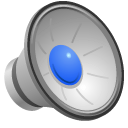 Listening - AT THE RESTAURANT		Are you ready to order?
Taking Restaurant & Bar Orders                                                    - 5 Steps -                                                   © Les Langues à La Carte
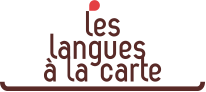 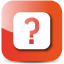 Test your memory and your comprehension: 
Fill in the blanks with the correct words from the boxes.
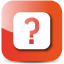 Waiter: 	1					 ?
Client 1: Yes, I'd like the Waldorf salad 2					.
Waiter:  	And 3					, madam?
Client 1: I'm not sure, what 4					?
Waiter: 	The sole meunière is very good and very popular.
Client: 	5					 then!
Waiter: 	And for you, sir?
Client 2: 6					 the steak please.
Waiter: 	7					 your steak —
		8					or  9					?
Client 2: medium.
Waiter: 	10					 something to drink?
Client 2: Could we have a bottle of rosé and some water please?
Waiter: 	11					?
Client 1: Sparkling please.
Waiter: 	12					 the Waldorf salad and the sole meunière, 
		medium steak, a bottle of rosé and a bottle of sparkling mineral water.
Taking Restaurant & Bar Orders                                                    - 5 Steps -                                                   © Les Langues à La Carte
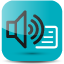 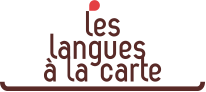 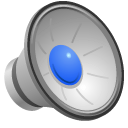 Listening - AT THE BAR		What can I get you?
Taking Restaurant & Bar Orders                                                    - 5 Steps -                                                   © Les Langues à La Carte
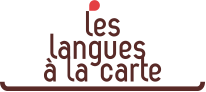 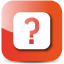 Test your memory and your comprehension: 
Fill in the blanks with the correct words from the boxes.
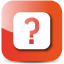 Bartender: 	Good evening, sir, 1									
Client: 	2					, a small beer, a small vodka and orange, and 
		a coke, please.
Bartender: 	Small beer, vodka and orange, and a coke. 3					ice 
		and lemon in the vodka?
Client: 	Just some ice, please. Is the beer 4			 or 5			? 
Bartender: 	Both, sir, we have 6				 and 7				 bottles, 
		and we have it 8					too.
Client: 	OK, 9					 a large bottled beer then.
Taking Restaurant & Bar Orders                                                    - 5 Steps -                                                   © Les Langues à La Carte
Step 1
Being knowledgeable about menu items
Step 2
Explaining the preparation method
Step 3
Explaining the cooking method
Step 4
Making relative clauses
Step 5
Being able to compare organoleptic properties
Taking Restaurant & Bar Orders                                                    - 5 Steps -                                                   © Les Langues à La Carte
Put the following items of food into groups of three. 
The first three items have been done for you.
Then write the group name in the left column.
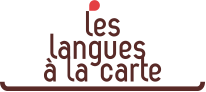 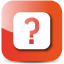 Taking Restaurant & Bar Orders                                                    - 5 Steps -                                                   © Les Langues à La Carte
Step 1
Being knowledgeable about menu items
Step 2
Explaining the preparation method
Step 3
Explaining the cooking method
Step 4
Making relative clauses
Making relative clauses
Step 5
Being able to compare organoleptic properties
Taking Restaurant & Bar Orders                                                    - 5 Steps -                                                   © Les Langues à La Carte
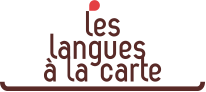 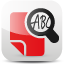 Describing food

►-ED ADJECTIVES (made from  preparation or cooking verbs)
"It's a meat dish, garnished with parsley."A garnish is something that is served with the food, not mixed in.
"It's topped with cheese."Topped is something that goes on top of the food.
"It's served with a side salad."Side salad is salad served in a bowl or separate plate.
The chicory is braised and the spinach wilted.


►-Y ADJECTIVES & OTHER ADJECTIVES (made from nouns)
Sauces can be cheesy (made with cheese), savory (not sweet), creamy (smooth), spicy (made with chilli peppers), fruity (tasting of fruit) but also... 

►-ING ADJECTIVES (made from action verbs)

melting, refreshing, sparkling...

►... delicate (a subtle, rather than strong taste).
Desserts can be rich (very filling with a strong taste, like chocolate gateau), light (not heavy in taste or texture, like a sorbet), tangy (with a sharp taste of lemon or orange, like a lemon pie), or fruity (made with fruit, like trifle)…
And many more! See next page…
Taking Restaurant & Bar Orders                                                    - 5 Steps -                                                   © Les Langues à La Carte
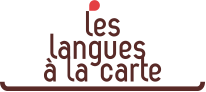 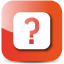 Write ‘C’ in front of the verbs which you think describes a cooking method,
and ‘P’ a preparation
Find the opposites
Taking Restaurant & Bar Orders                                                    - 5 Steps -                                                   © Les Langues à La Carte
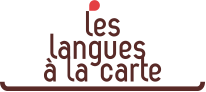 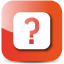 Put the words from the box into the correct groups.
Taking Restaurant & Bar Orders                                                    - 5 Steps -                                                   © Les Langues à La Carte
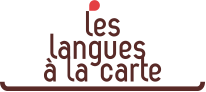 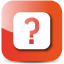 Complete the Potatoes Dauphinoise recipe with the correct form of the verbs.
First (peel) 	peel 		 the potatoes and then (slice) 				 them. 
(cut) 				 one garlic clove.
(smear) 				 a dish with (melt) 				 butter, then (rub) 				 it with the (cut) 				 garlic. (spread) 				 ⅓ of the (peel) 				 and (slice) 					 potatoes in the  (butter) 					 dish, then (scatter) 				 over ⅓ of the cream, salt, pepper, (grate) 				 Emmental or cheddar cheese, thyme and butter.
(repeat) 				 for the 2nd and third layer, finishing with the (grate) 				 cheese.
(cover) 				 with lid or foil, and (bake) 				 for 1 hour to 1 hr 15 min or until the potatoes are soft (use a knife to test), then (remove) 				  the foil and (bake) 				 (uncover) 				 for a further 10 until the top is bubbly and golden. (rest) 				 for 10 minutes before serving.
Taking Restaurant & Bar Orders                                                    - 5 Steps -                                                   © Les Langues à La Carte
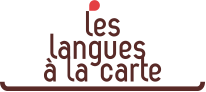 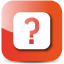 Correct what went wrong
peel
blanch
First melt the lemon. Then julienne the peel and fry it twice. 
Sprinkle the macaroni with gratinated cheese then grate. 
Empty the tomatoes and season them with the pork meat and herb mixture. 
Grate the dish with freshly chopped Italian parsley. 
If you want you can chop the lemon juice over the fish.
Can I have minced potatoes with the veal?
Peel the double cream over the mussels. 
Pour the grilled chocolate over the profiterolles. 
Boil the blanched potatoes in butter until brown and sprinkle with freshly grated parsley. 
Remove the foil and grate the Dauphinoise potatoes under the grill.
Taking Restaurant & Bar Orders                                                    - 5 Steps -                                                   © Les Langues à La Carte
Step 1
Being knowledgeable about menu items
Step 2
Explaining the preparation method
Step 3
Explaining the cooking method
Step 4
Making relative clauses
Step 5
Being able to compare organoleptic properties
Taking Restaurant & Bar Orders                                                    - 5 Steps -                                                   © Les Langues à La Carte
You are a savvy waiter/waitress in a French restaurant. 
Your customers want explanations of different potato side dishes on the menu. 
Answer their questions using a phrase from each of the three columns.
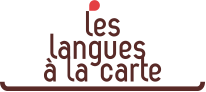 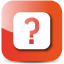 Taking Restaurant & Bar Orders                                                    - 5 Steps -                                                   © Les Langues à La Carte
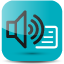 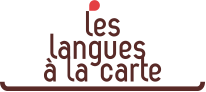 CHEESES AROUND THE WORLD
Taking Restaurant & Bar Orders                                                    - 5 Steps -                                                   © Les Langues à La Carte
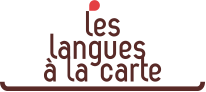 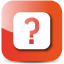 Read the sentences and underline true or false.
If the description is false, give the right one.
1 Cheddar is a hard cheese from Britain. 					true/false

2 Roquefort is a blue cheese from Italy. 					true/false

3 Manchego is a hard cheese from Spain. 				true/false

4 Stilton is a soft blue cheese from Italy. 					true/false

5 Gouda is a hard cheese from the Netherlands. 			true/false

6 Danish blue is a hard cheese from Denmark. 			true/false

7 Gruyère is a hard cheese from France.					true/false

8 Mozzarella is a soft cheese from Italy.					true/false

9 Camembert and Brie are soft cheeses from France. 	true/false

10 Parmesan is a soft cheese from Italy.					true/false
Taking Restaurant & Bar Orders                                                    - 5 Steps -                                                   © Les Langues à La Carte
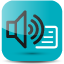 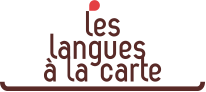 WINES AROUND THE WORLD
Taking Restaurant & Bar Orders                                                    - 5 Steps -                                                   © Les Langues à La Carte
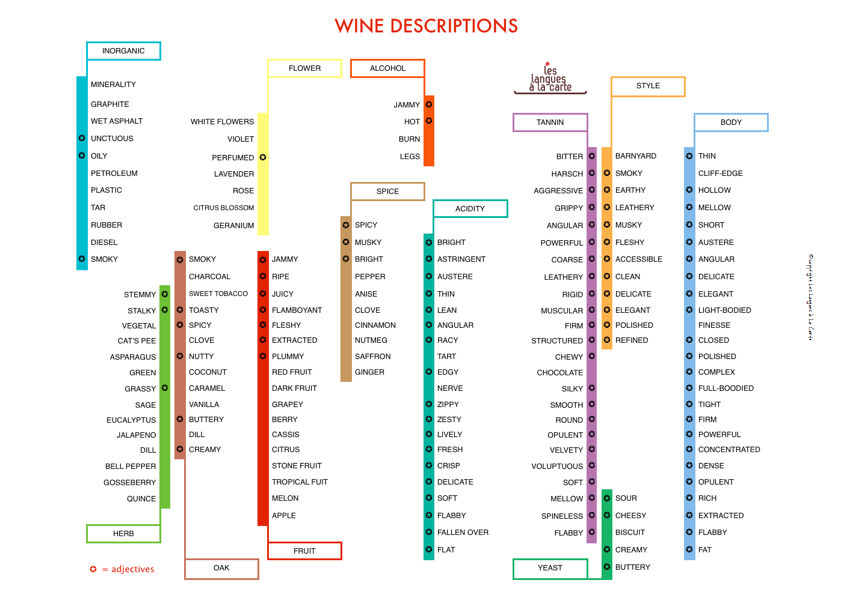 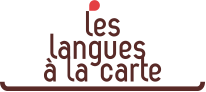 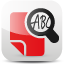 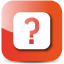 Taking Restaurant & Bar Orders                                                    - 5 Steps -                                                   © Les Langues à La Carte
Step 1
Being knowledgeable about menu items
Step 2
Explaining the preparation method
Step 3
Explaining the cooking method
Step 4
Making relative clauses
Step 5
Being able to compare organoleptic properties
Taking Restaurant & Bar Orders                                                    - 5 Steps -                                                   © Les Langues à La Carte
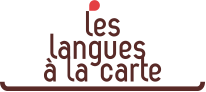 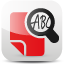 COMPARATIVES
We use the comparative and superlative form to compare and contrast different objects in English.

Comparatives express relative superiority or inferiority. 
In addition, comparatives can say that two things are equal.
There are three types of comparatives: superiority, inferiority, equality
COMPARATIVES

Superiority:

One syllable adjectives

	add '-er' to the end of the adjective - double the final consonant if preceded by a vowel
	remove the 'y' from the adjective and add 'ier'
	cheap - cheaper / hot - hotter / high - higher
	Crémant is cheaper than Champagne.

Two syllable adjectives ending in '-y'
	happy - happier / funny – funnier
	Riesling is drier than the Chablis.

Two, three or more syllable adjectives

	place 'more' before the adjective
	Bordeaux is more full-bodied than Pinot Noir.

2. Inferiority:	
less	+	adjective 	+	than

3. Equality:
as	+	adjective	+	as
Taking Restaurant & Bar Orders                                                    - 5 Steps -                                                   © Les Langues à La Carte
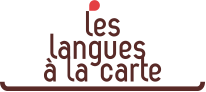 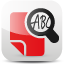 SUPERLATIVES
Use the superlative form when speaking about three or more objects to show which object is 'the most' or 'the least' of something
The most famous wine from the old world is Champagne, a district east of Paris.

1. 'The most'
One syllable adjectives
	place 'the' before the adjective and add '-est' to the end of the adjective 
	double the final consonant if preceded by a vowel
	cheap - the cheapest / firm - the firmest / hard - the hardest
	Parmesan cheese is one of the hardest cheeses.

Two, three or more syllable adjectives
	place 'the most' before the adjective
	famous - the most famous / full bodied - the most full bodied
	The most famous grape from the Alsace region is the Riesling.

Two syllable adjectives ending in '-y' 
	place 'the' before the adjective , remove the 'y' from the adjective and add 'iest'
	creamy - the creamiest / spicy - the spiciest
	Cancoillotte is one of the creamiest cheeses. 

2. 'The least'
	place 'the least' before the adjective
	The bus is the least expensive way of getting there.
Taking Restaurant & Bar Orders                                                    - 5 Steps -                                                   © Les Langues à La Carte
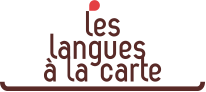 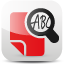 SUPERLATIVES
IMPORTANT EXCEPTIONS

There are some important exceptions to these rules. Here are two of the most important exceptions:

good
good – adjective
better - comparative
the best - superlative

It might be better not to ... 
That's the best one for us

bad
	bad – adjective	
		worse - comparative
		the worst – superlative

His French is worse than mine. This is the worst restaurant in town
Taking Restaurant & Bar Orders                                                    - 5 Steps -                                                   © Les Langues à La Carte
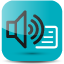 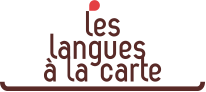 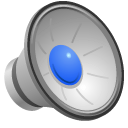 Listening -		Would you like to order some wine?
Taking Restaurant & Bar Orders                                                    - 5 Steps -                                                   © Les Langues à La Carte
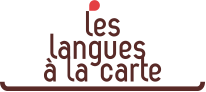 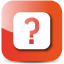 Complete the text with the correct option.
Ichimura needs a maitre d’. Three candidates apply for the job: Yoshida, Haruki and Pete. Who is according to you the best / better candidate for the job?

Yoshida is older/ the oldest than Haruki and Pete, and he's more / the most experienced one.

Haruki is the youngest / younger one, and he's more qualified / most qualified than the other two. He was awarded better / best up-seller in NYC!

Pete is very friendly / friendlier. He deals with customers better / worse than Haruki and Yoshida.

Who do you think should get the job?
Complete the sentences with the correct option.
1 Ichimura is 					 restaurant in Manhattan right now.
a) trendier 	b) more trendy		c) the trendiest

2 It is 					 to Tribeca than to Nolita.
a) closer		b) closest			c) more close

3 It is not a 					 restaurant.
a) largest		b) larger			c) large

4 The meal is 					 the one at Brushstroke.
a) longest 		b) most long 		c) longer than

5 The service at Ichimura is 					 at Brushstroke.
worse		b) as good as	 	c) best
Taking Restaurant & Bar Orders                                                    - 5 Steps -                                                   © Les Langues à La Carte
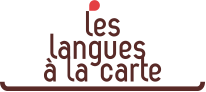 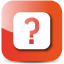 Taking Restaurant & Bar Orders                                                    - 5 Steps -                                                   © Les Langues à La Carte
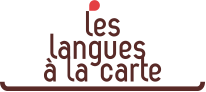 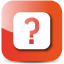 Answer the questions below:
Taking Restaurant & Bar Orders                                                    - 5 Steps -                                                   © Les Langues à La Carte
Now think of three dishes that are popular in your country but that foreign visitors 
might not know. 
Write short explanations of what they are.
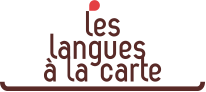 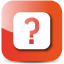 a 






b 






c
Taking Restaurant & Bar Orders                                                    - 5 Steps -                                                   © Les Langues à La Carte
TAKING THE ORDER: KEY SENTENCES

Would you like an aperitif?
What would you like as an aperitif?

Would you like a starter? (closed question)
What would you like as a starter? The kitchen is featuring today ...

What would you like to follow? And to follow?

Would you like to order some wine (with your meal)?

Would you like any dessert? Any dessert?
What would you like for dessert/as a dessert/to finish?

SUMMARIZING THE ORDER

So that’s...for you sir/madam
So that’s...as starters...to follow...
Thank you.

ASKING GUESTS ABOUT THEIR SATISFACTION

Was everything all right, sir/madam? 
How was your meal?
Taking Restaurant & Bar Orders                                                    - 5 Steps -                                                   © Les Langues à La Carte
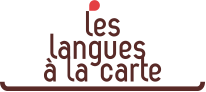 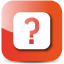 Practice what you have learned in this lesson. 
Fill in the gaps in the following dialogue:
GUEST (male)	 Could we possibly order, please? 
YOU:	 ______________________(polite yes)
GUEST (female)	I'd like the délices de Grison, please, and the mixed salad, followed by the fondue.
YOU:	______________________(apologize - fondue off tonight)
GUEST (female)	Oh. What do you recommend, then?
YOU:	______________________(veal schnitzel - describe)
GUEST (female)	Well, I’ll have that, then.
YOU:	Very well, madam. And for you, sir?
GUEST (male)	Could I have the fish, please? 
YOU:	______________________(ask for side order)
GUEST Sautéed potatoes ... and peas, please. 
YOU:	Certainly.  ______________________(starter?)
MAN:	Yes, I'll have the crudités.
YOU:	Very good choice.  ______________________(drink?) 
GUEST (male)	 We’ll have a bottle of white Vin de Savoie.
WOMAN:	And can you bring us a bottle of water, please? 
YOU:	Certainly.
YOU:	Very good. ______________________(order dessert now?) 
GUEST (female)	Yes. Could I have the parfait, please?
GUEST (male)	And I'll have the soufflé glacé au Grand Marnier.
YOU:______________________(summarize the order + thank guests)
Taking Restaurant & Bar Orders                                                    - 5 Steps -                                                   © Les Langues à La Carte
PLENARY

You are now able to:

 Make recommendations and comparisons
 Take and summarize the order 
 Bring the order to the table
 Evaluate guests’ satisfaction
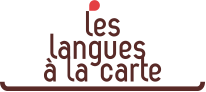 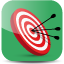 Taking Restaurant & Bar Orders                                                    - 5 Steps -                                                   © Les Langues à La Carte